Урок математики в 6 классе
Подготовила и провела: учитель математики
 МБОУ СОШ с. Метели Меркурьева М.В.
Ну-ка проверь, дружок,
Ты готов начать урок?
Все ль на месте,
Все ль в порядке-
Ручка, книжка и тетрадка?
Все ли правильно сидят?
Все ль внимательно глядят?
-Какую тему мы изучали на прошлом уроке? 
-Кто предложит классу вопросы по изученной теме на прошлом уроке?
Вопросы
1. Что такое отношение?
2.На какие вопросы отвечает отношение?
3.Как можно записать отношение двух чисел?
4.Чем можно заменить знак деления?
Стоимость товара к его цене?
  - Количество товара

Пройденный путь к скорости?
- Время
Задачи
а)Сколько килограммов винограда купила мама, если она отдала 250 рублей, если цена винограда 125 рублей?
б)Папа купил яблоки по цене 60 рублей, и заплатил за покупку 120 рублей. Сколько килограммов яблок купил папа?
в)Найдите время, за которое катер прошел 48 км со скоростью 12 км/ч.
г)За какое время проехал велосипедист 20 км со скоростью 5 км/ч
250:125=2 кг



120: 60=2 кг


48:12=4 часа


20:5= 4 часа
250:125  и  120:60
48:12  и  20:5

250:125  =  120:60
48:12  =  20:5
Можно ли найти отношение таких величин как:
а) 2 м и 4 кг, 

б) 5 ч и 2 ч,
 
в) 3 кг и 3 ц?
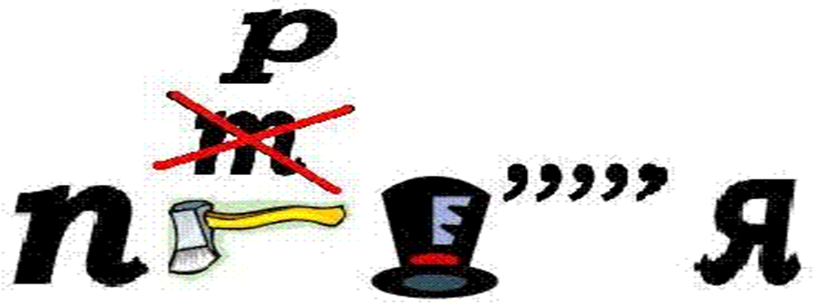 Пропорция.
«Пропорция – определенное соотношение частей между собой, соразмерность. В математике – равенство двух отношений»
Слово «Пропорция» произошло от латинского слова proportion- соразмерность.
a : b = c : d
-Как называют числа a, b, c, d?
- Назовите первый и последний члены пропорции? В обычной жизни первого и последнего мы называем крайние, значит ,
 члены a и d называются..?
-Где находятся члены  пропорции b и c..?
                - Значит b и c мы будем называть..?
При решении заданий, в дальнейшем будем считать, что все члены пропорции отличны 
от нуля.
№ 766 (а, б).
В пропорции произведение крайних членов равно произведению средних членов
Физкультминутка
А и С, Д и В гуляли по тропе,
Вдруг пришел деленья знак
И рассорил всех подряд.
А осталась зла на С,
Д рассорилася с В.
Знак равно тут прибежал,
И друзей он приравнял.
Получился стих смешной,
О пропорции простой.
№ 767.
«В верной пропорции произведение крайних членов равно произведению средних членов».

«Если произведение крайних членов равно произведению средних членов пропорции, то пропорция верна».
№ 768(а, б, г, д).
Домашнее задание:
Всем: п.21 стр. 140 вопросы 1-5.
1	уровень - с. 142 ,№ 782.
2	уровень - с.142, № 782, 787 (а).
3	уровень – с.142, № 782, 787 (а), подготовить сообщение «Пропорция в окружающем меня мире».
Рефлексия:
-Я узнал… 
-Мне удалось …
-Самым интересным для меня было…
Мой смайлик
Зеленый смайлик- урок понравился, но я не очень доволен своей работой.
Желтый смайлик - урок понравился и вы довольны своей работой.
Красный  смайлик - урок не понравился, я не очень доволен своей работой
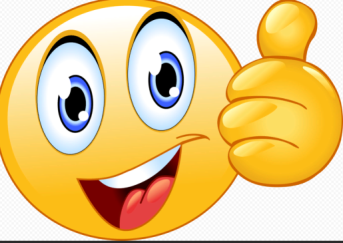 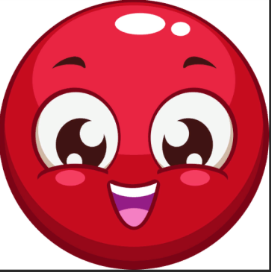 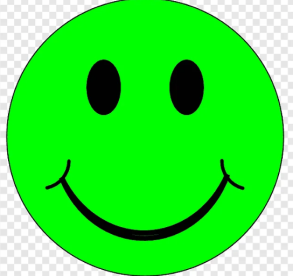 Спасибо за урок
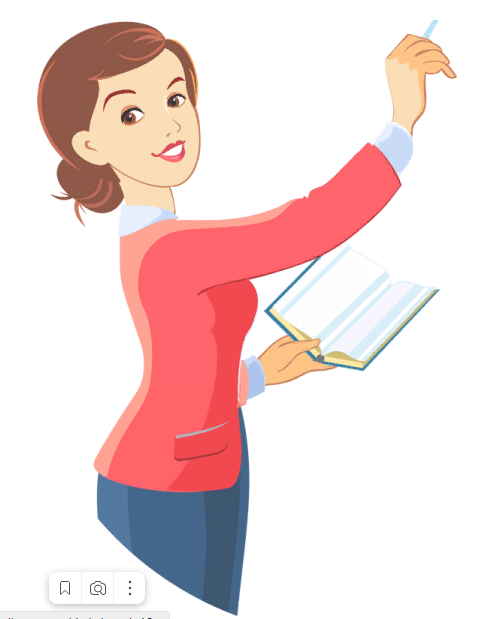